1
Let’s get to know who is on the call today.  Using the poll, select the role that you play.
State Workforce Agency Staff
State Workforce Development Board Staff
Local Workforce Development Board Staff
Local WIOA Youth Service Provider Program Management
Case manager, job developer or employment specialist
Federal Staff
Other
2
April 29, 2019
A WIOA Youth Program Technical Assistance Conversation:What do we have and what do we need?
Division of Youth Services
USDOL/ETA
Sara Hastings
Youth Policy and Performance Team, Division of Youth Services
4
Maisha Meminger
Youth Policy and Performance Team, Division of Youth Services
Evan Rosenberg
Youth Policy and Performance Team, Division of Youth Services
5
Our Team: Youth Policy and Performance, Division of Youth Services
LaSharn Youngblood
Renee Browne
Adrienne Bailey
6
Share what Technical Assistance (TA) has been produced
Explore what TA is still needed
Share the plans for the next phase of TA
7
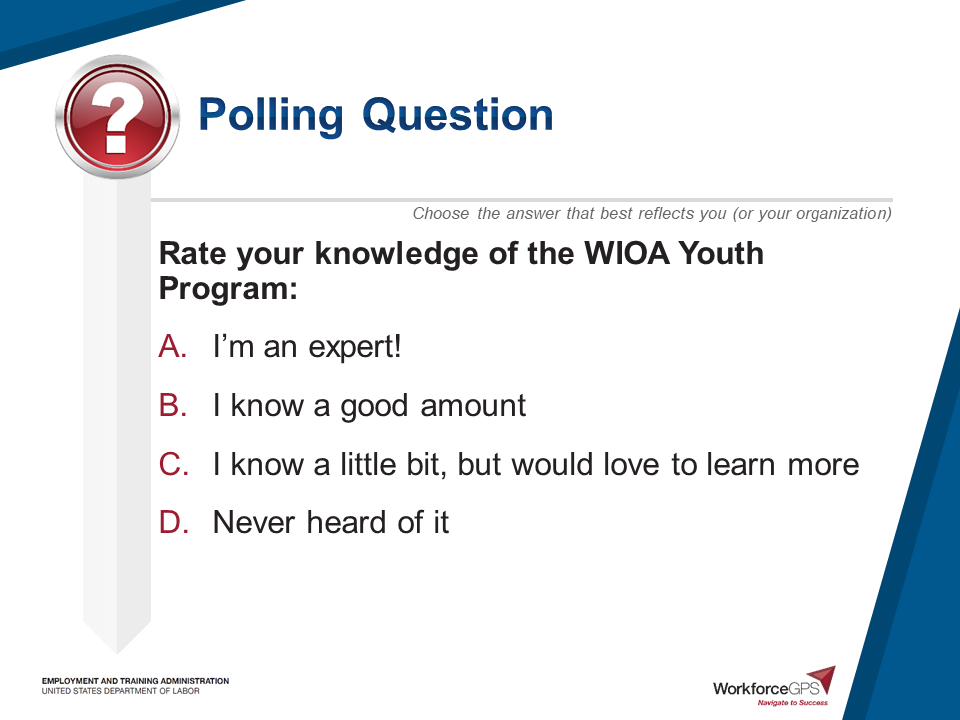 Polling Question
Rate your knowledge of the WIOA Youth Program:
I’m an expert!
I know a good amount
I know a little bit, but would love to learn more
Never heard of it
Webinars
Enough is Known for Action series (2015)
Our Journey Together Series (2017-2018)
Designed to inspire strategic planning and encourage the workforce system to take action during the early implementation of Workforce Innovation and Opportunity Act (WIOA)
This on going technical assistance series was created to support the workforce system in their programming efforts to improve outcomes for youth.
9
Do you know all the WIOA Youth Program resources that exist ?
10
Who is a member of the Youth Community of Practice
Yes
No
11
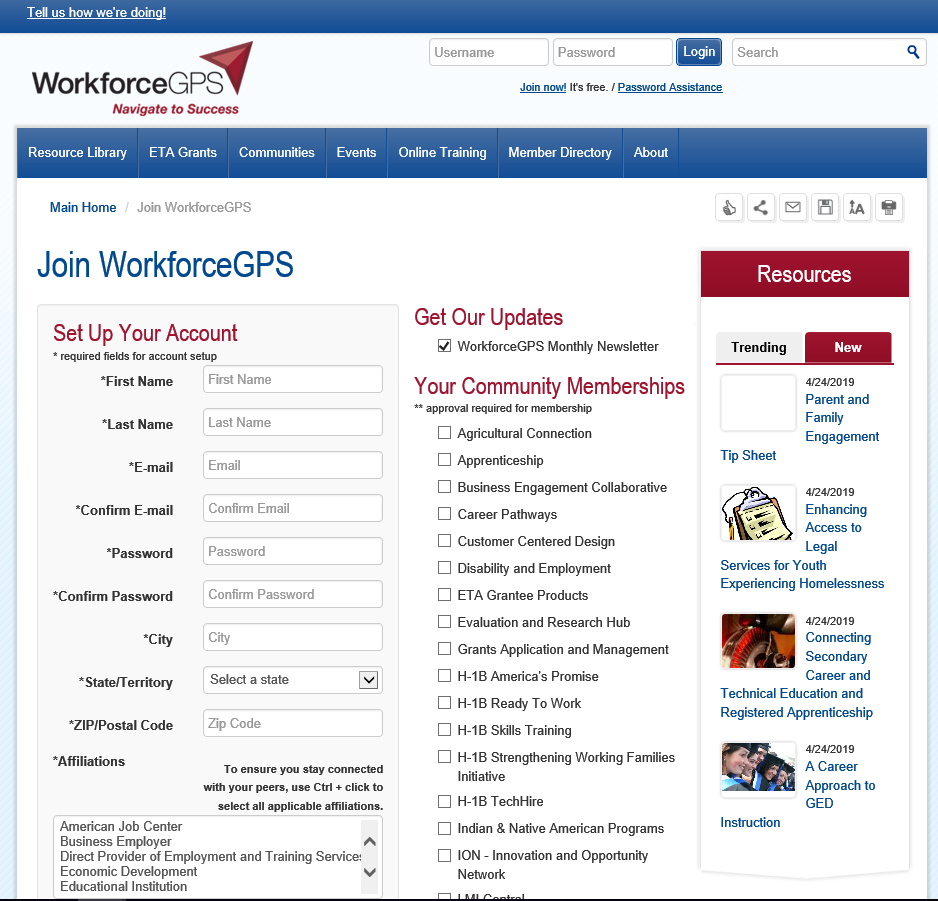 12
youth.workforcegps.org
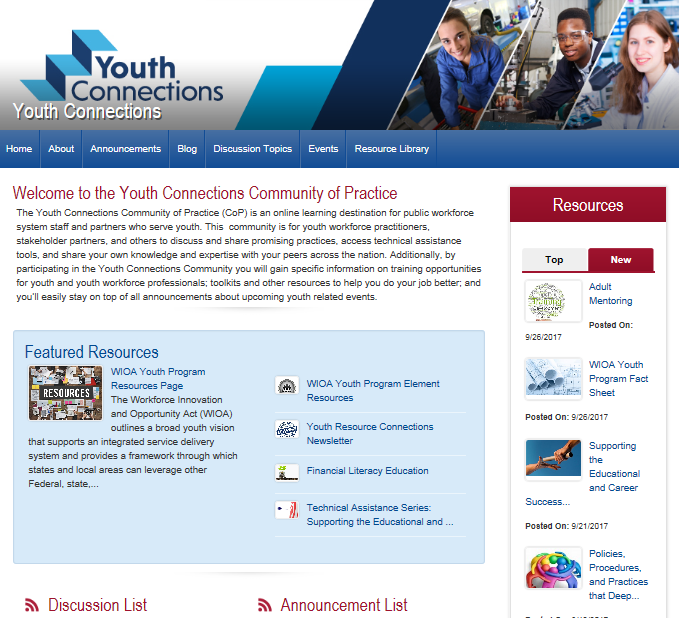 13
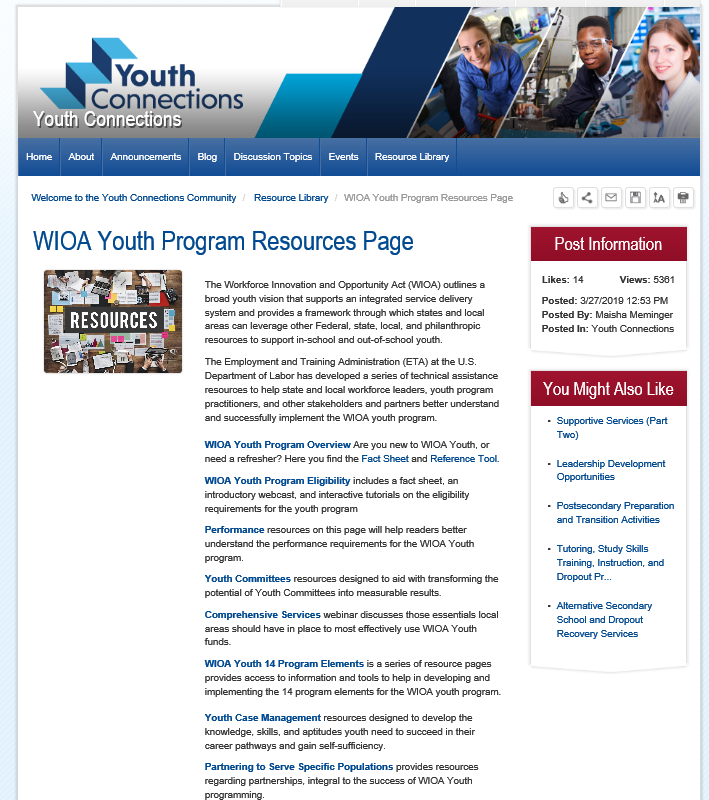 14
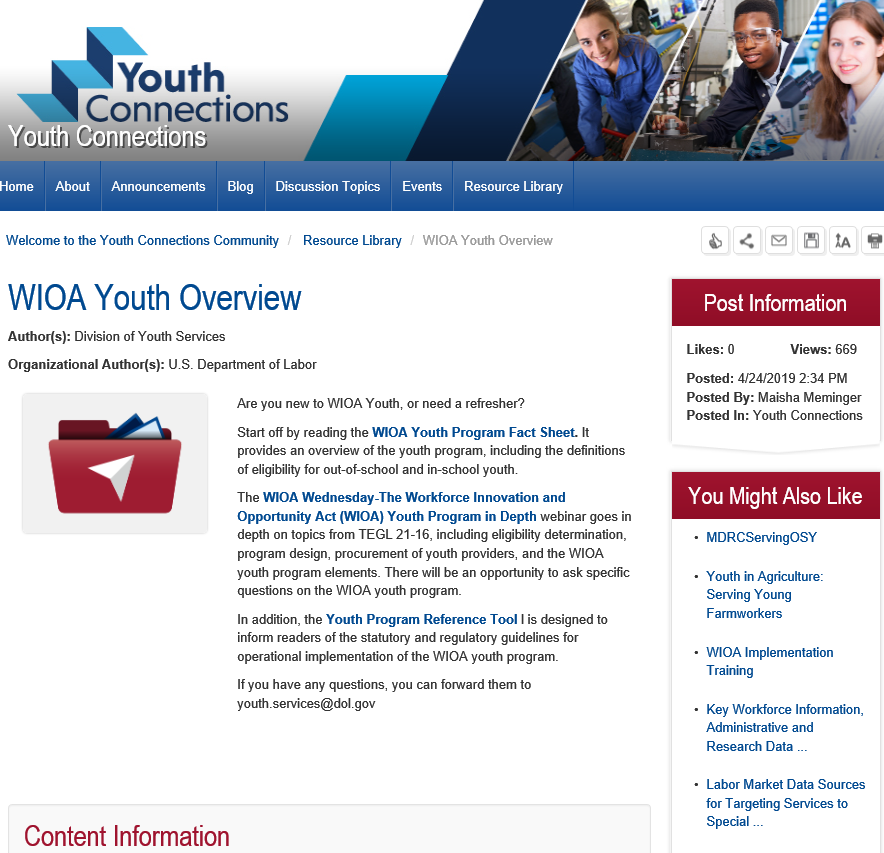 15
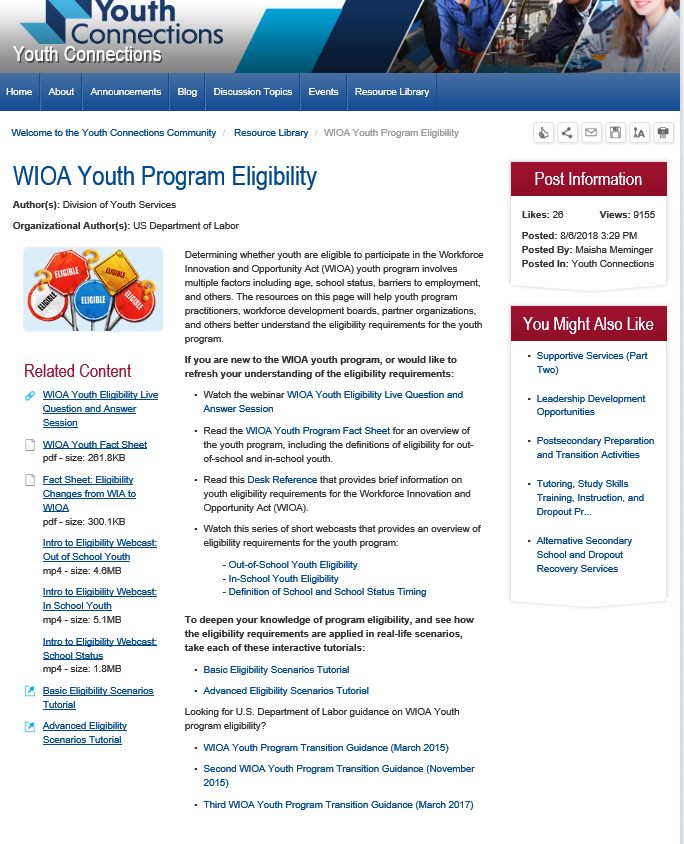 16
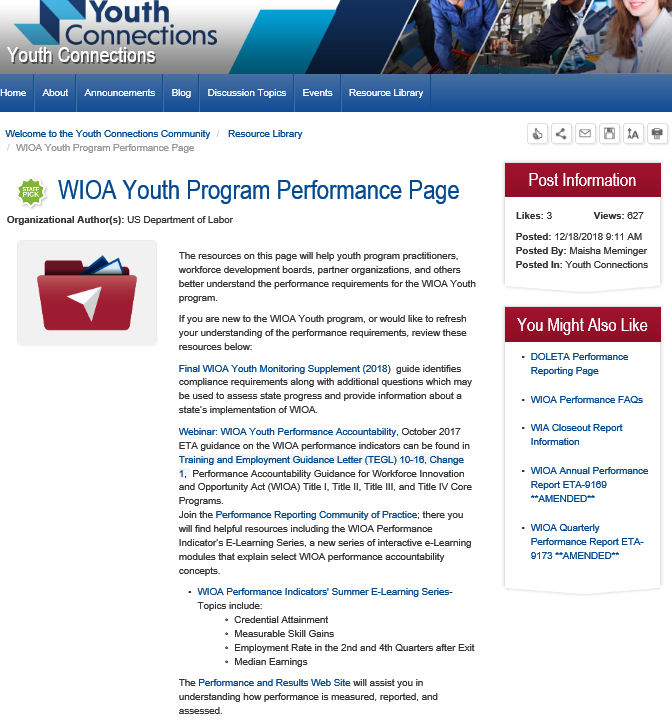 17
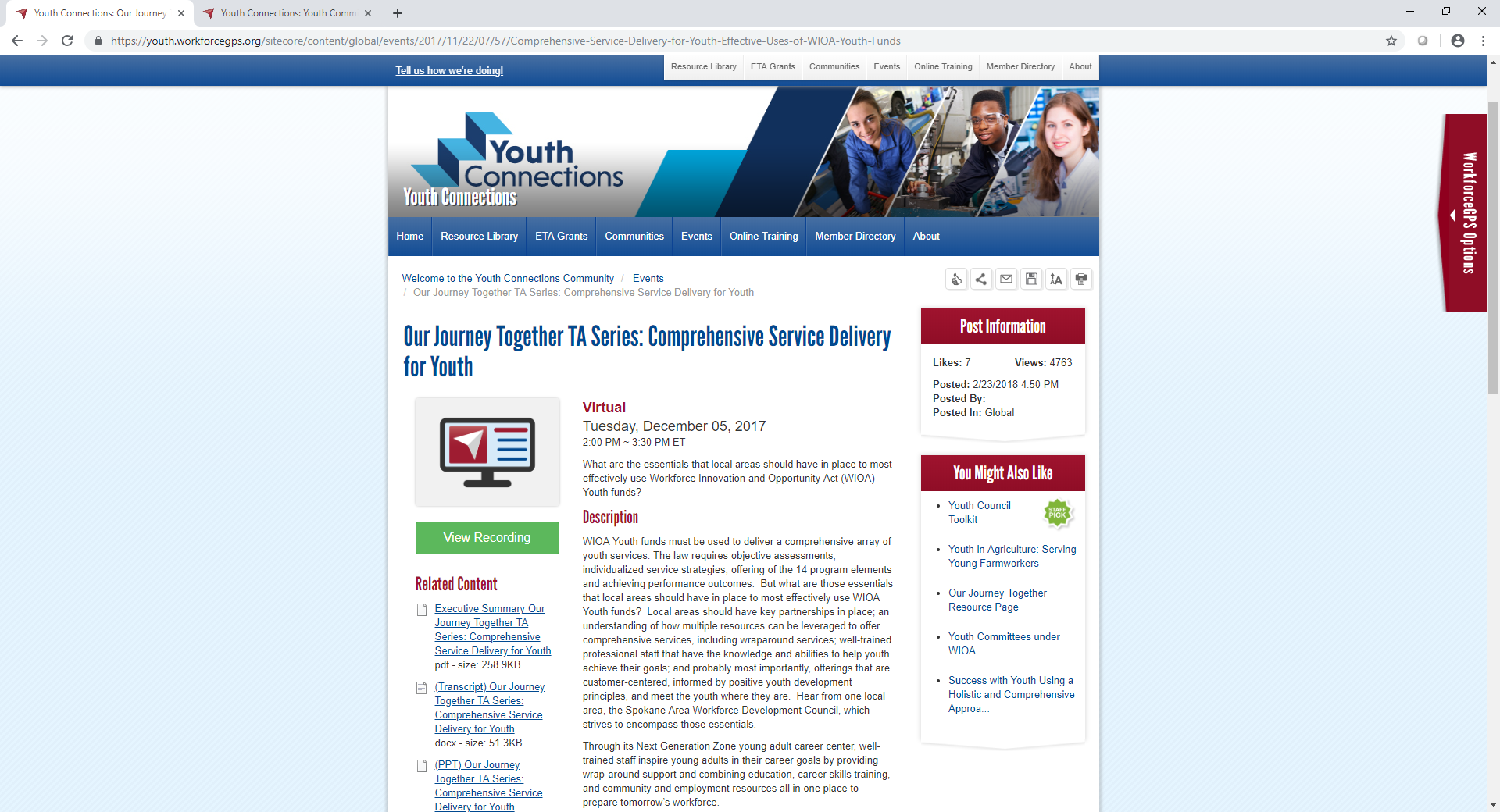 18
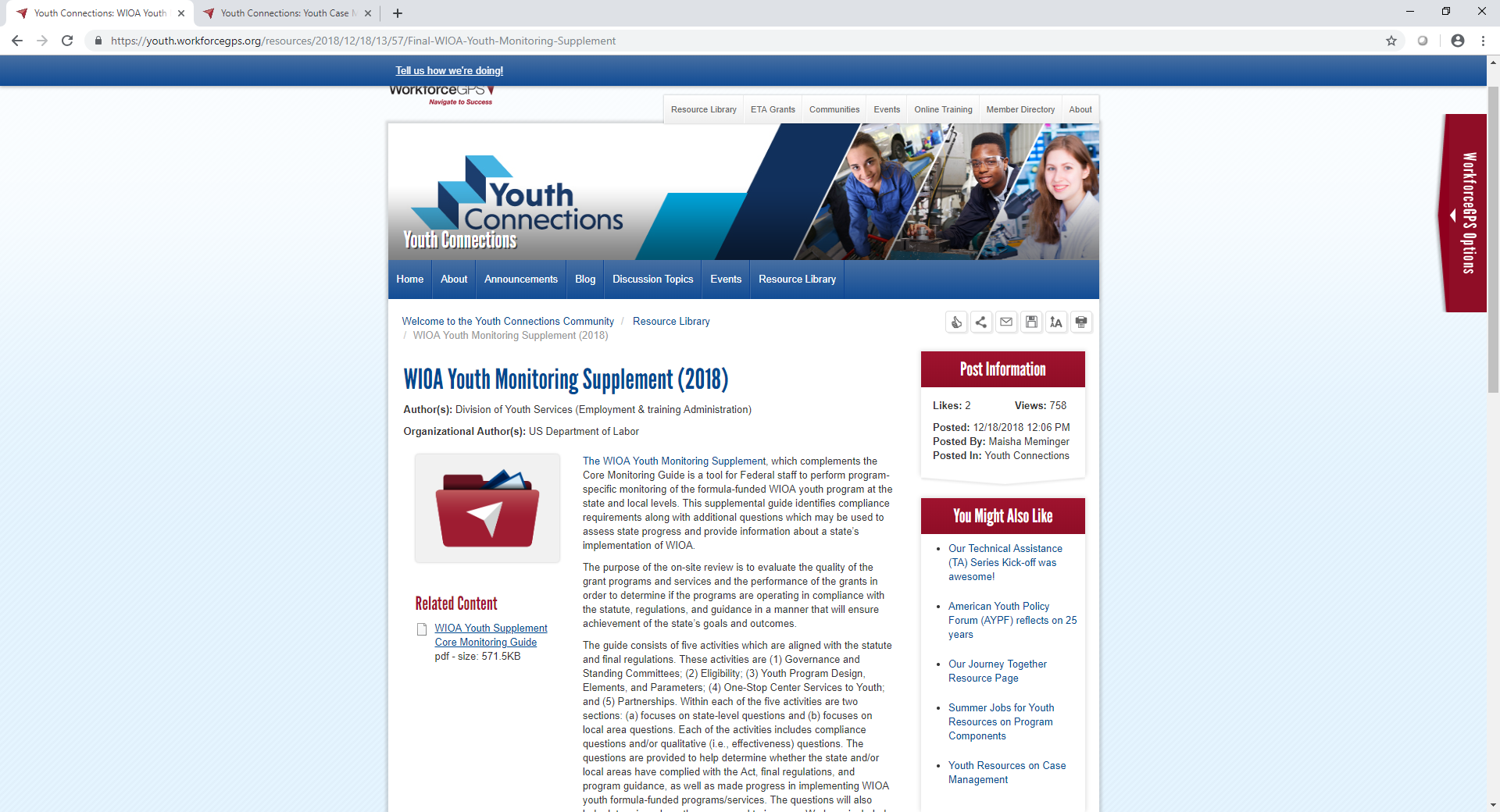 19
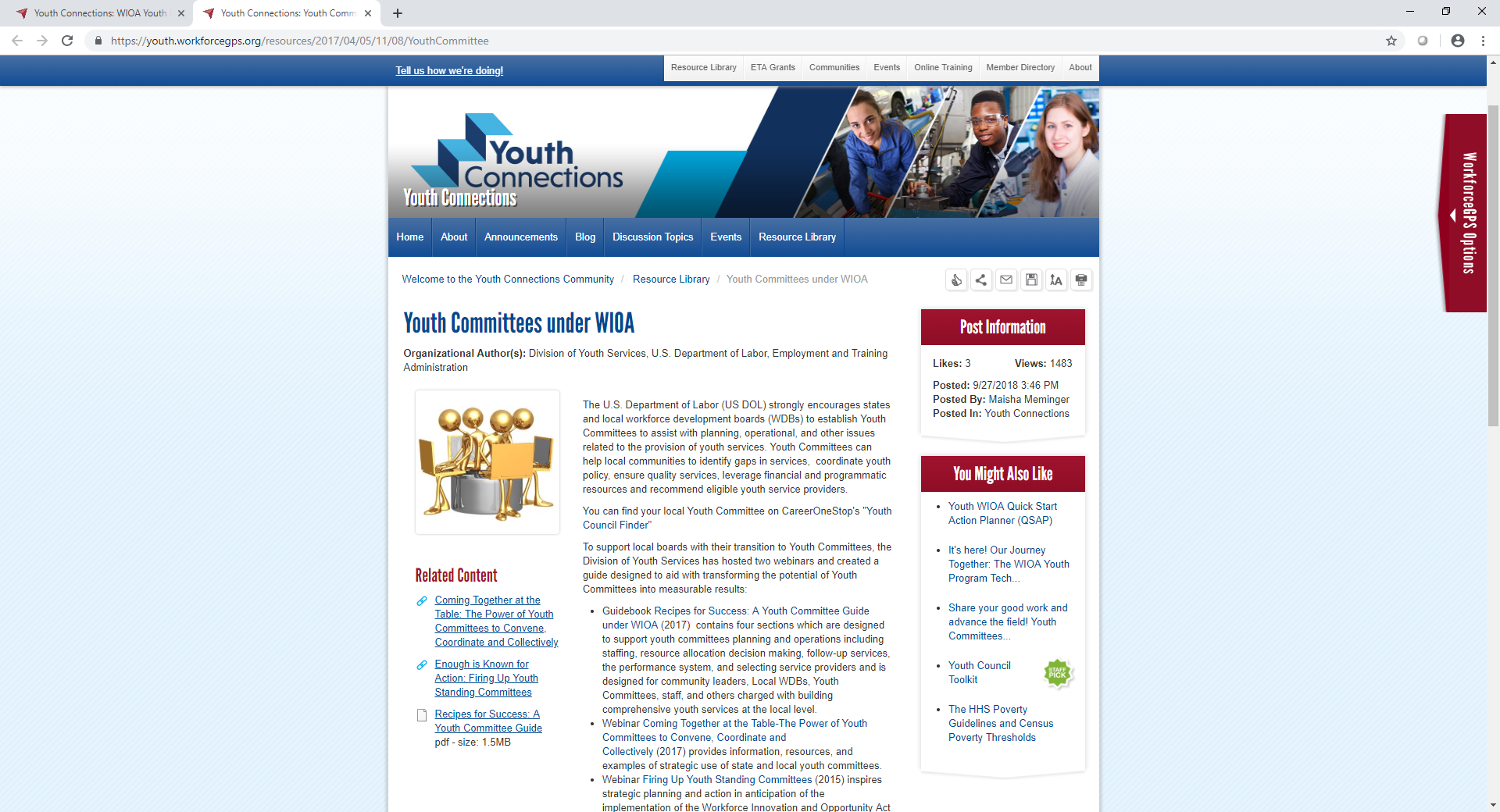 20
The 14 WIOA Youth Program Elements
Academic
Tutoring, study skills training, and evidence-based dropout prevention and recovery strategies
Alternative secondary school services
Education concurrent with workplace training
Vocational 
Work experience year round and during the summer months
Occupational skills training
Leadership development activities
21
Services underthe WIOA Youth Program (con’t)
Support
Supportive services
Adult mentoring
Follow-up services
Comprehensive guidance and counseling
Financial literacy education
Entrepreneurial skills training
Services that provide labor market information, such as career awareness, career exploration and career counseling
Preparation and transition to post-secondary education activities
22
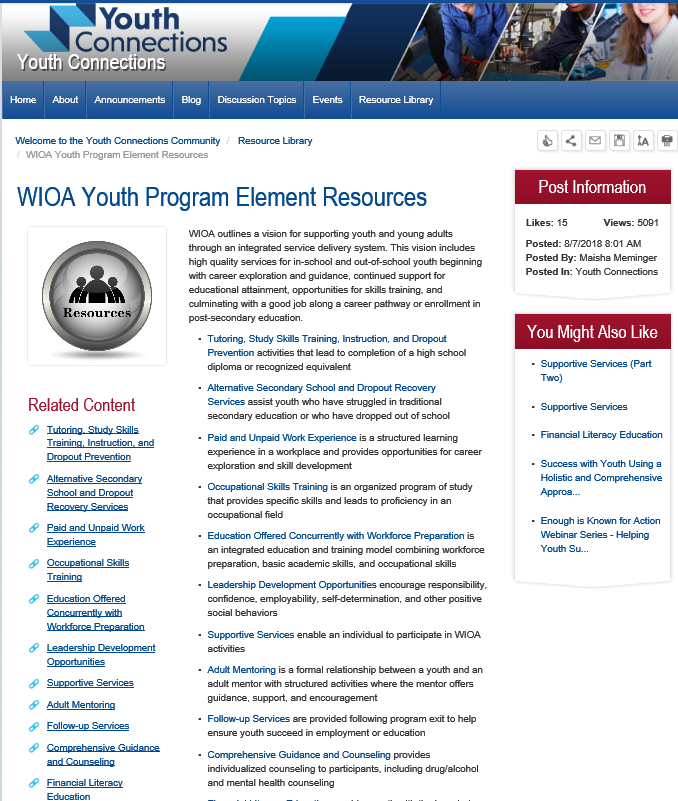 23
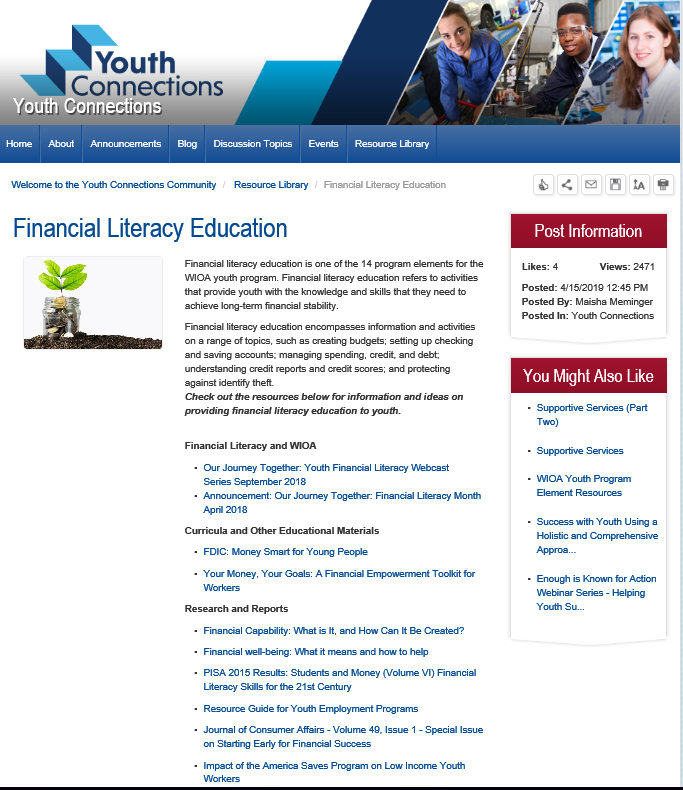 24
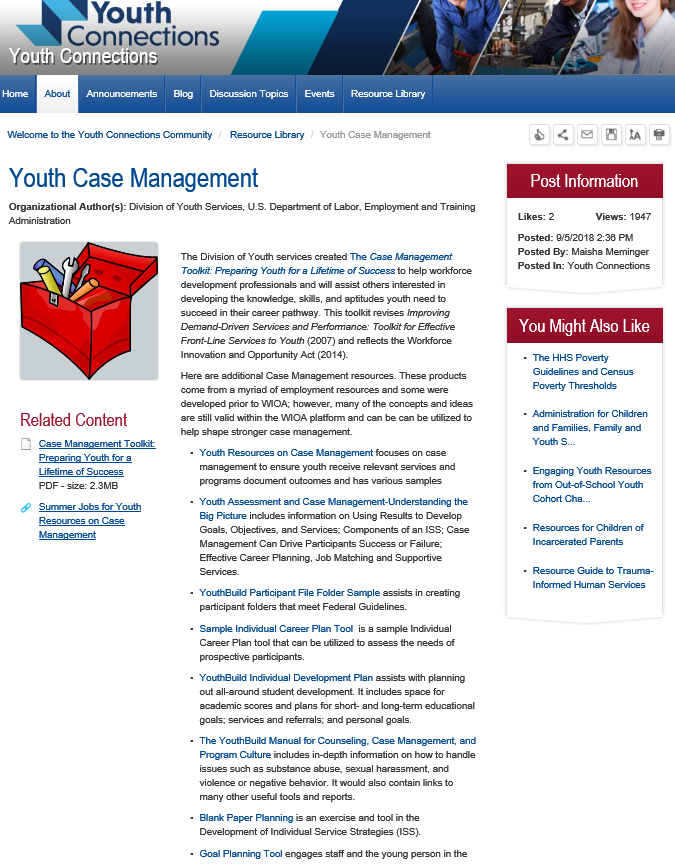 25
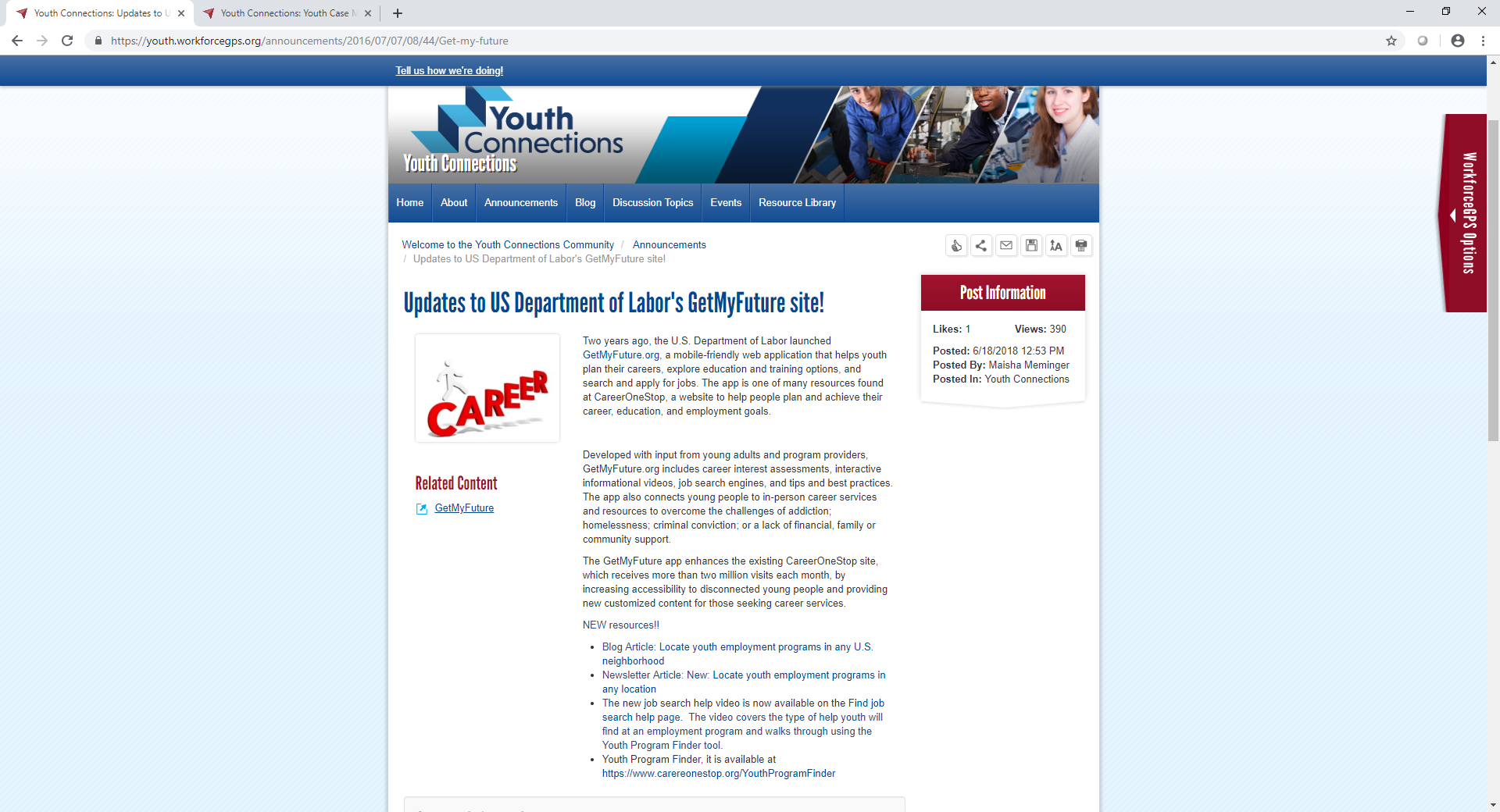 26
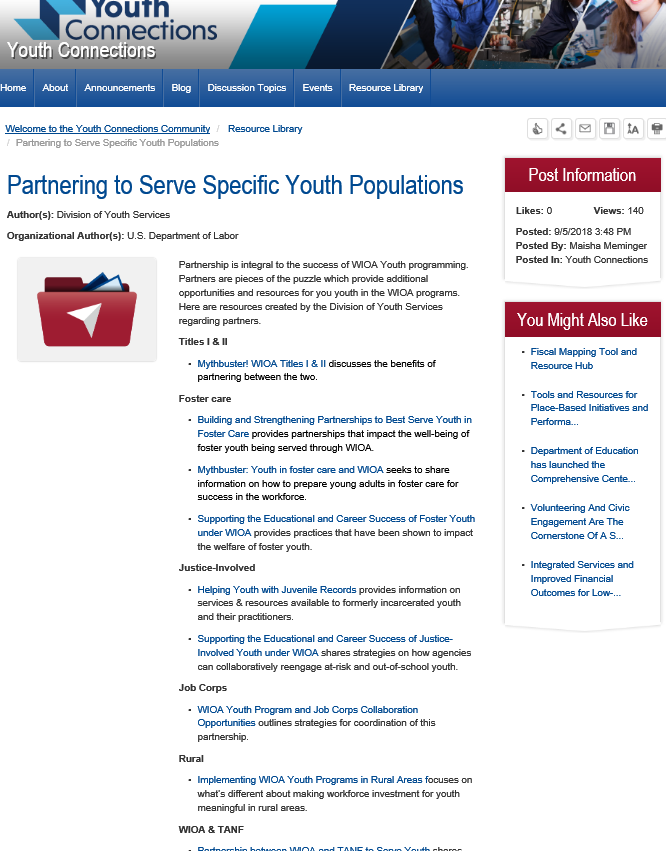 27
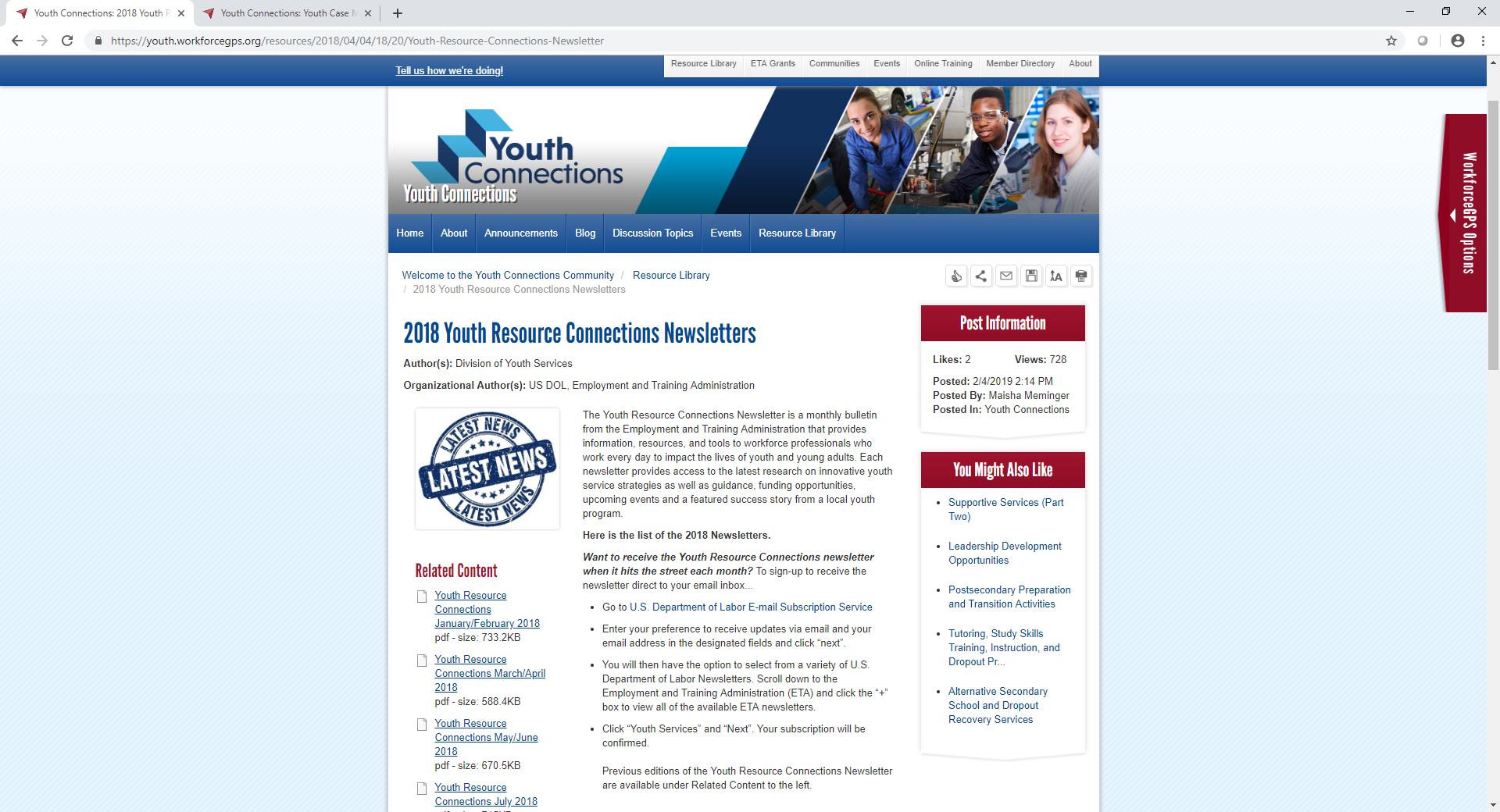 28
Technical Assistance Needs
29
Current TA Areas to Address (Click on all that apply)
Eligibility
Assessment/ISS/Case Management/Program Design
Out of School Youth and Work Experience Expenditures
Program Elements
Tracking/Reporting/Performance
Admin/Procurement/Monitoring of Local Areas or Service Providers 
Policies Not Created or Followed
30
What other TA needs do you have?
Enter TA Needs into chat
31
What Method of Delivery Do You Prefer?
Webinar
Briefs/Documents
On-line Chats/Office Hours
Other? (please describe in chat feature)
32
What’s Next?
Driving the next phase of TA
33
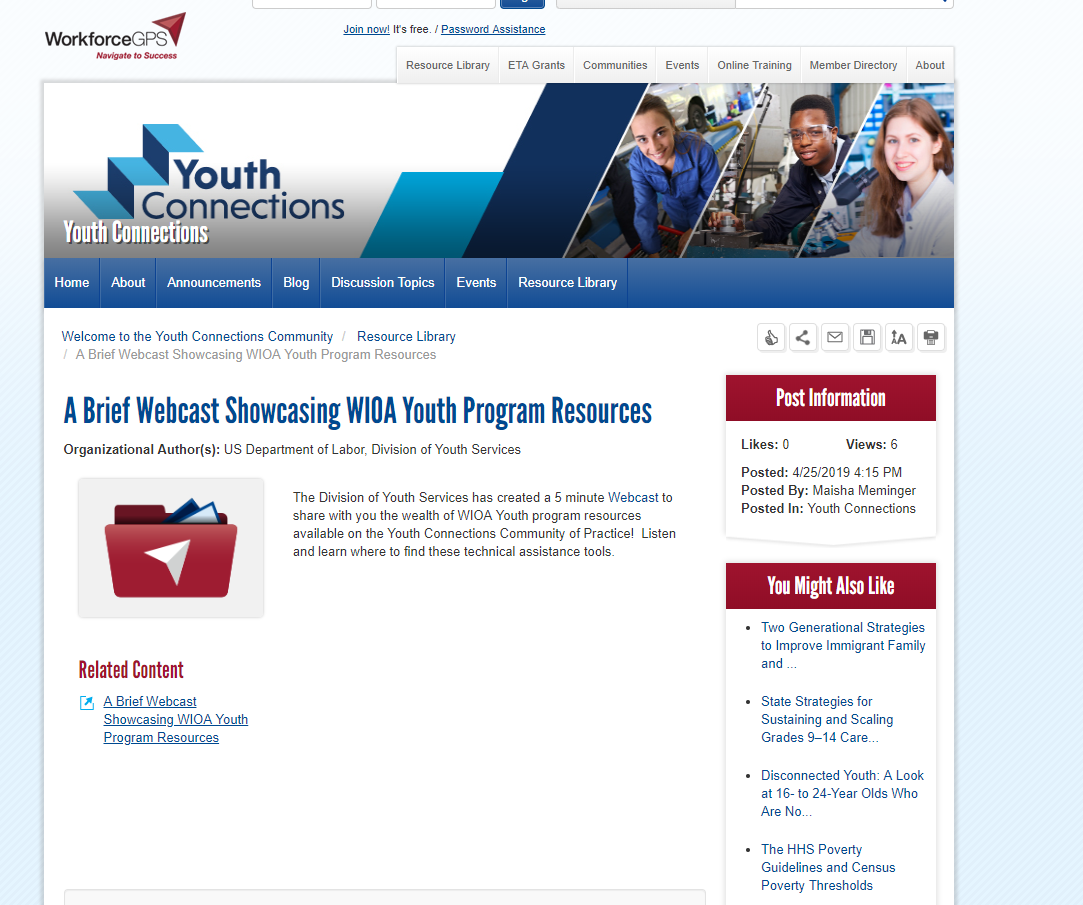 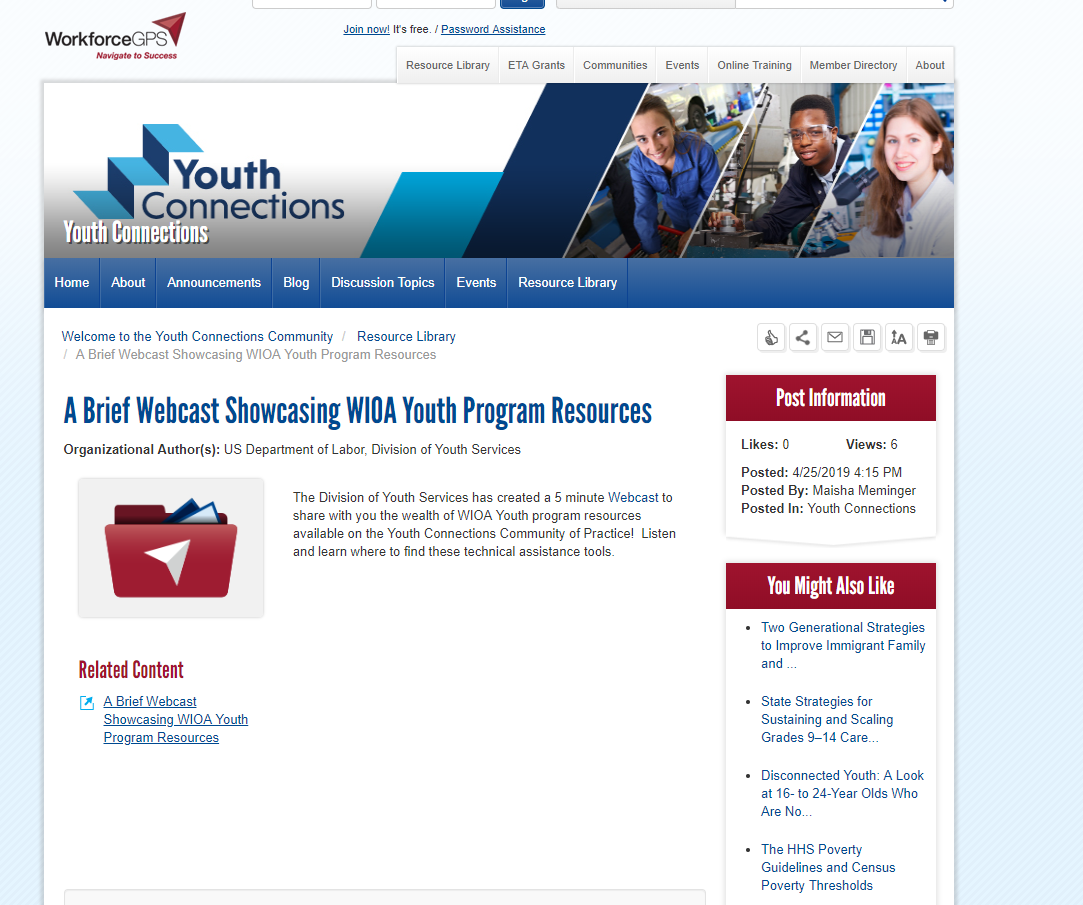 34
Division of Youth Services
youth.services@dol.gov
36